Area Agency System Presentation to GOFERR Legislative Advisory Board
Impact of COVID-19 Pandemic on Developmental Services System
April 1, 2020
© Community Support Network, Inc.
1
Today’s Presenters
Sarah Aiken, Director of Public Affairs for Community Bridges
Jonathan Routhier, Executive Director of CSNI-the association for the Area Agencies
© Community Support Network, Inc.
2
A Quick Overview
NH has 10 Area Agencies, established under RSA 171-A
Responsible for service coordination and delivery for individuals who experience developmental disabilities and acquired brain disorders.  Over 13,000 individuals served.
Services are provided to all ages
Many services are provided through 60 contracted “vendor” agencies
© Community Support Network, Inc.
3
COVID-19 Pandemic
Impact on Families Served in the Concord Region
© Community Support Network, Inc.
4
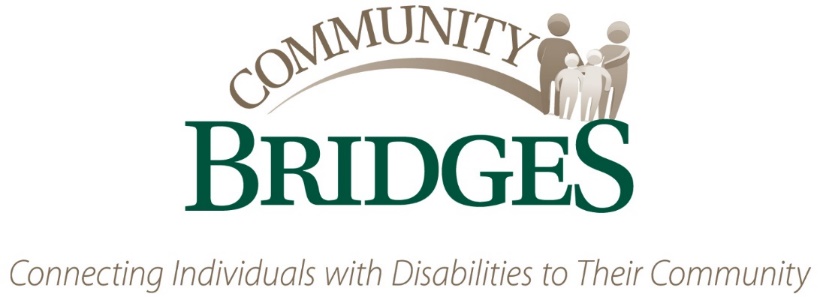 Serves 1300 +/- individuals with developmental disabilities and acquired brain disorders in Merrimack county and parts of Hillsboro county. 
Serves people throughout the lifespan through 3 Medicaid waivers
Approximately 90% of funding goes directly to services with more than 90% of our funding coming from Medicaid
Covid-19 related Losses/Expenses
Day Services Loss of $250,000
PPE expenses $25,000
Internal IT upgrades $50,000
Phone System upgrades $60,000
Additional FICA taxes $30,000
Laptops $25,000
Rental Income loss projections $12-50K
TOTAL Expenses/losses $452,000-$490,000
Covid-19 related staffing 
Staff 521 with 388 FTE
Furloughed 42
Reduced Hours 17
Personal Leave 12
Expanded FMLA 8
FFCRA paid sick leave 4

TOTAL STAFF 83 or 16%
The Intangible Impact&Our Needs
Flexibility to provide individuals and families 
what they need right now
Assistance with transportation
Additional respite
Assistance with Special Education services
Emotional Support
Financial support – food, internet, shelter
Utilize flexibility in funding through the current budget to address system needs
Support our partners such as vendors, mental health, and healthcare
Remember to include the 1 out of 5 people in NH with disabilities in all decisions
Huge influx of HR and administrative needs
COVID-19 Response
Rapid mobilization of agencies to implement social distancing measures and remote work assignments where feasible
Implementation of widespread remote client support and monitoring
Development of temporary housing arrangements prior to the EOC establishment of Tier-based supports
Mobile van support to deliver food, medication and other needed items
© Community Support Network, Inc.
7
COVID-19 Response
Centralization of communication with all private providers through CSNI to improve efficiency and maintain consistency of messaging
Acquisition of PPE through a multitude of sources
Centralized processing of all LTCS payment applications through CSNI
Cross-training of staff to cover residential services
© Community Support Network, Inc.
8
Investments in Services
Substantial investments made to ensure that individuals and families served, and those providing direct service, were properly supported during this pandemic.
Every agency enacted a continuity of operations plan
The vast majority of these costs have no identified revenue stream to support them
© Community Support Network, Inc.
9
Summary of Area Agency COVID-related Expenses to Date (figures do not include private providers)
© Community Support Network, Inc.
10
Revenue Impact
Significant declines in service areas since the Stay-at-Home Order

Day Services—down $600k per week

Early Supports and Services for children ages 0-3 down $60,000 per week
© Community Support Network, Inc.
11
Day Service Revenue Impact
© Community Support Network, Inc.
12
Resulting in…
Weakening of the safety net
Potential loss of provider organizations
Decreased ability to support administrative and fixed costs
Furloughs
© Community Support Network, Inc.
13
Paycheck Protection
9 Area Agencies have been approved
Northern Human Services did not qualify due to their number of employees
NHS serves over 4,600 individuals, and employs over 660 people in Coos, Grafton and Carroll Counties
Critical component of our Organized Health Care Delivery System
© Community Support Network, Inc.
14
Projected Needs:
PPP for agencies over 500 employees
Northern Human Services……$4,600,000
Reimbursements for COVID-related expenses
Total Request…………………..$1,310,000
Access to budgeted revenue to support the safety net
6 months of stabilization in day services
Projected shortfall………$15,600,000
© Community Support Network, Inc.
15
Please Consider:
Efforts to stabilize the safety net
The need to assist large non-profit agencies with funding similar to PPP
Reimbursement for additional costs incurred that are not reimbursable through other means
Moving the start date of the next Medicaid rate increase to July 1, 2020
© Community Support Network, Inc.
16
THANK YOU!!
QUESTIONS?
© Community Support Network, Inc.
17